自ら避難することが困難な方へ
こんな不安はありませんか？
災害時に助かるために!!
～市町村から支援者への情報提供にご協力を～
災害時に備えて
今できること
津波警報が出たときに、
逃げるために誰かの
助けがほしい。
災害時に受けられる支援(例)
避難連絡・避難誘導に関する支援
～災害時にスムーズに避難支援を
受けられるようにしましょう～
地震があったときに、
避難すべきかどうか
判断できない。
安否確認・救助活動に活用
災害時、１人での避難が大変なことを
周りの人に知ってほしい。
平常時に受けられる支援（例）
支援者との交流
（日常の声かけ等の見守り）
1つでも不安があれば、
中をご覧ください。
個別計画や
防災訓練に活用
※支援の内容については市町村によって異なります。
市町村が作成したあなたの「避難行　動要支援者名簿」を
支援者へ提出することに同意　しましょう。
そうすれば、災害時に支援が受けら　れやすくなります!
避難行動要支援者名簿とは
平成25年6月の災害対策基本法の一部改正により、要配慮者のうち、災害発生時の避難等に特に支援を要する方の名簿（避難行動要支援者名簿）の作成が市町村に義務付けられました。
自ら避難することが困難な方への支援イメージ
5
避難行動要支援者
支援者（避難支援等関係者）
避難行動要支援者名簿の情報
平時 日常の声掛け等
の見守り・避難訓練
の実施　など
避難行動要支援者名簿には主に次の情報が登録されます。
※民生委員　自主防災組織
消防機関　など
氏名
生年月日
※自ら避難することが困難な方
6
（市町村により異なります。）
（社会福祉施設入所者や長期入院患者などの方は
　施設管理者の対応となります。）
住所・居所
性別
電話番号
など
災害時 避難行動に
関する支援　など
3
2
※登録内容は市町村によって異なります。
同意
名簿情報を平時から
支援者に提供して
よいか確認
名簿の個人情報の取扱いについて
避難行動要支援者名簿を提供した支援者（避難支援等関係者）に対しては、災害対策基本法によって守秘義務が課せられております。
4
市町村
同意した方の
名簿情報の提供
1
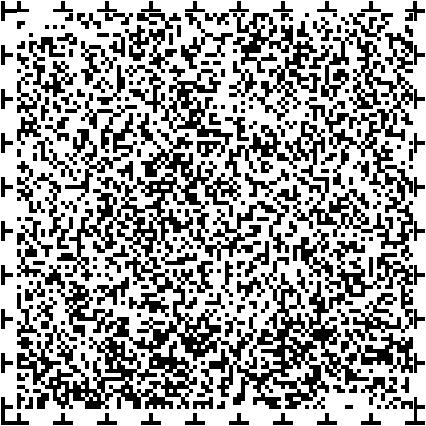 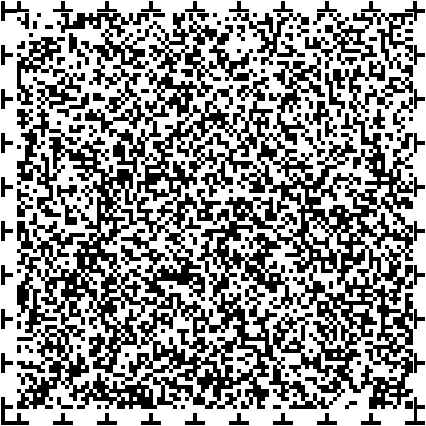 音声コードをご利用
の方はこちら
※コードを読み込むことで
　内容を音声にて説明いた
　します。
(制度の運用方法については市町村によって異なります。避難行
動要支援者名簿に登録されているかどうかや支援内容について
は、お住まいの市町村にお問い合わせください。）
避難行動要支援者
名簿の作成
Uni-Voice
【ENGLISH】
【日本語】